КИСЛОТЫ
Презентация для учащихся 
8 – 9 классов

Учитель : Зотова И.А.
Содержание
Определение
 Название кислот
Определение степени окисления кислотного остатка
 Задание №1
 Лабораторная работа
 Изменение окраски индикатора
 Классификация кислот
 Задание №2
 Кислоты в природе
 Кислоты в организме человека 
 Домашнее задание
Определение
Кислоты – это сложные вещества, состоящие из ионов водорода и кислотного остатка
Например:
HCI    H2SO4      H3PO4

Кислотный остаток
Название кислот
Определение степени окисления кислотного остатка
Степень окисления кислотного остатка определяется по числу атомов водорода в молекуле данной кислоте
Задание № 1
Подчеркнуть  кислотный остаток и определить его степень окисления:
HNO3          H2SO4          H3PO4
Задание №2
Найти соответствие
            Оксиды:                      Кислоты:
              СО2                                               Н2SO4
              P2O5                             H2CO3
                      SO3                               H2SO3
                      SO2                                                H3PO4
Лабораторная работа
Используя имеющиеся индикаторы определить кислоту среди выданных соединений
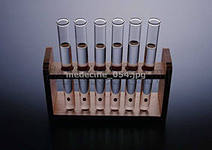 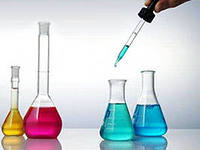 Изменение окраски индикатора
Изменение окраски
 индикатора
Разрушает кожу, ткани, древесину 
                                     ОСТОРОЖНО!                                                               
      Нейтрализовать раствором соды, смыть водой
!
Классификация кислот
Признак:   число атомов водорода в кислоте
кислоты
HNO3
HCI
трёхосновныеH3PO4
одноосновные
двухосновныеH2SO4
H2CO3
Классификация кислот
Признак: наличие кислорода в кислоте
кислоты
Бескислородные
HCI   H2S
кислородсодержащиеH2SO4    HNO3
Задание № 3
Среди представленных формул кислот: H2SO4     HNO3      H2S    H3PO4                             выбрать
 одноосновную кислородсодержащую
  двухосновную бескислородную
Кислоты в природе
Аскорбиновая Синильная
Салициловая
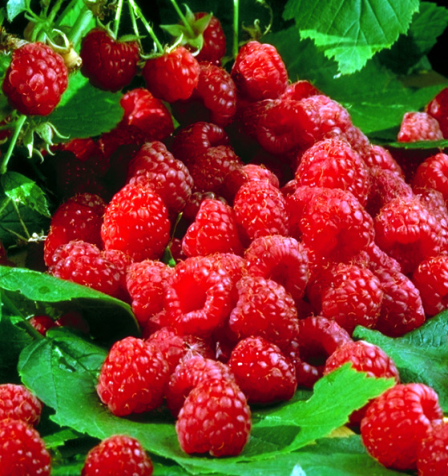 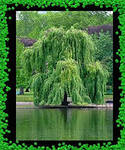 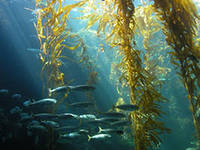 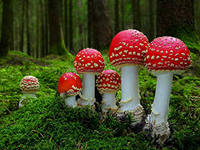 Бурые водоросли
Мухомор
малина
Ива
Кислоты в природе
Муравьиная             Серная
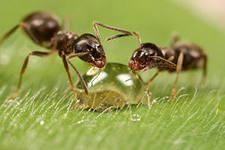 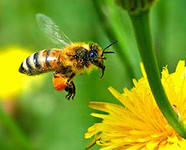 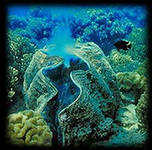 Муравьи
Пчёлы
Моллюски
Кислоты в организме
 человека
Функции кислот
Пищеварительная и бактерицидная - 
HCI
Cтроительный материал для костей, зубов, ногтей – соли 
H3PO4
Витамины -
лимонная кислота
Кислотные дожди и экология
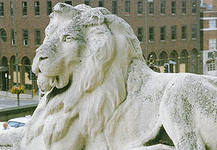 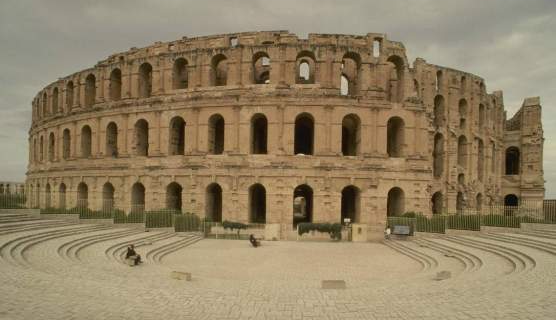 Разрушение памятников культуры
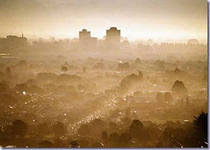 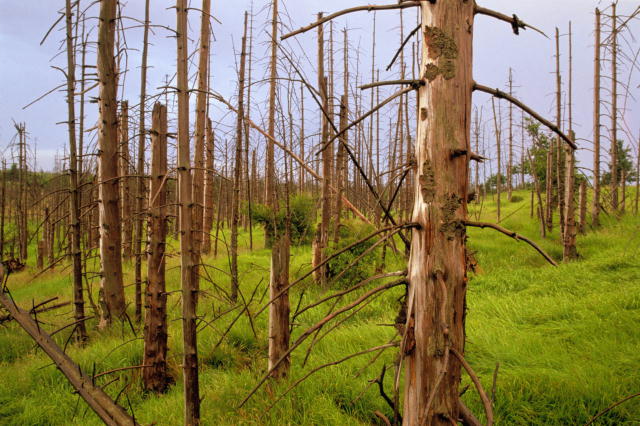 Закисление почв
Гибель лесов
Причина кислотных дождей
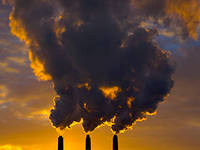 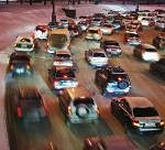 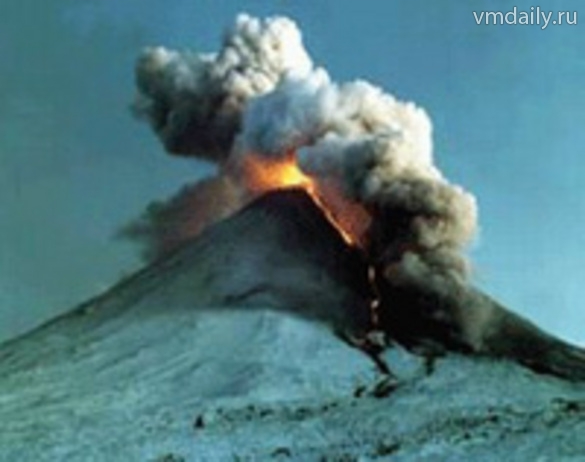 Металлургические и химические предприятия
автотранспорт
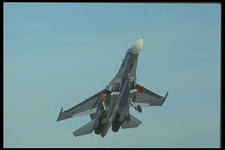 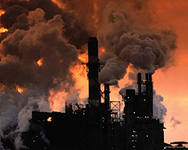 Извержение вулканов
Авиация
Теплоэлектростанции
Домашнее задание
Общее : § 20 с.107 № 1
По выбору:
Небольшое интересное сообщение о какой-либо кислоте или презентация
Составить кроссворд
СПАСИБО ЗА ВНИМАНИЕ
СПАСИБО ЗА ВНИМАНИЕ